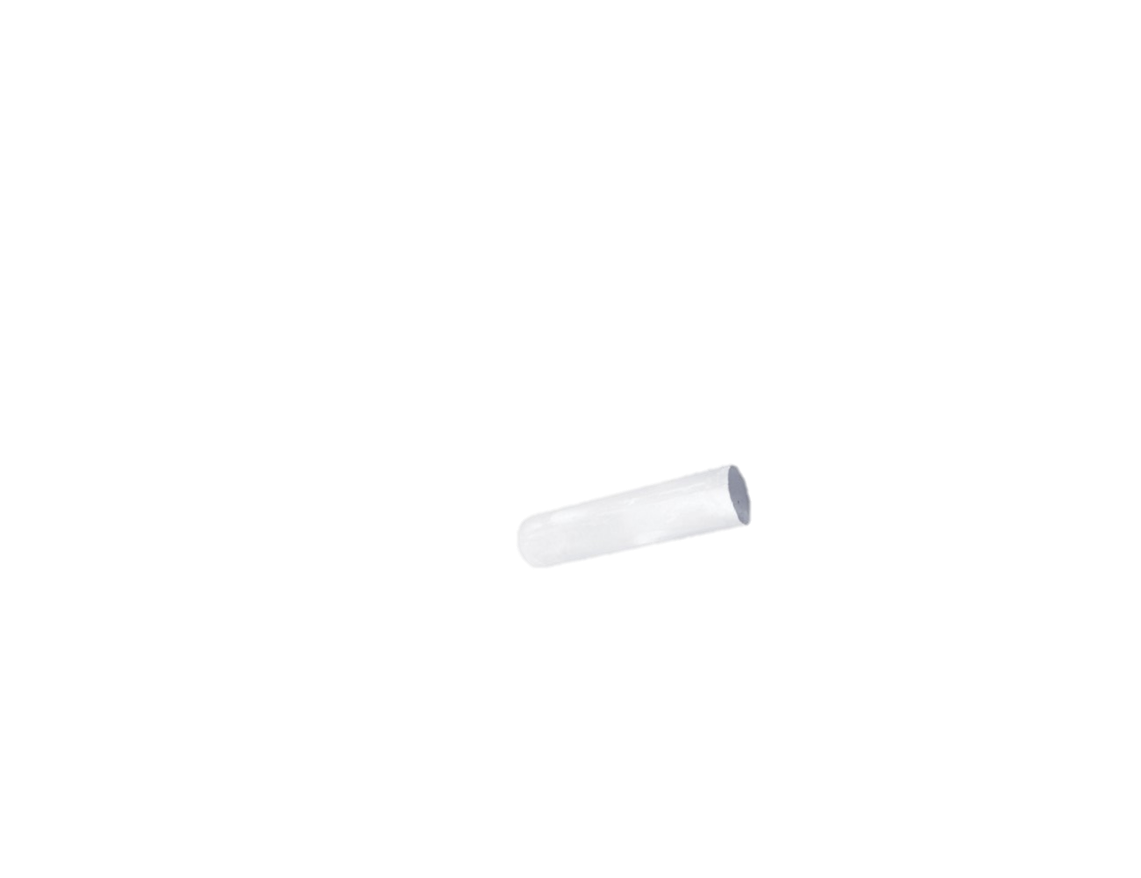 C5
Conjugaison
Passé composé de l’indicatif
Présent de l’impératif
Présent de l’indicatif
Passé simple de l’indicatif
Futur simple de l’indicatif
Imparfait de l’indicatif
Présent du conditionnel
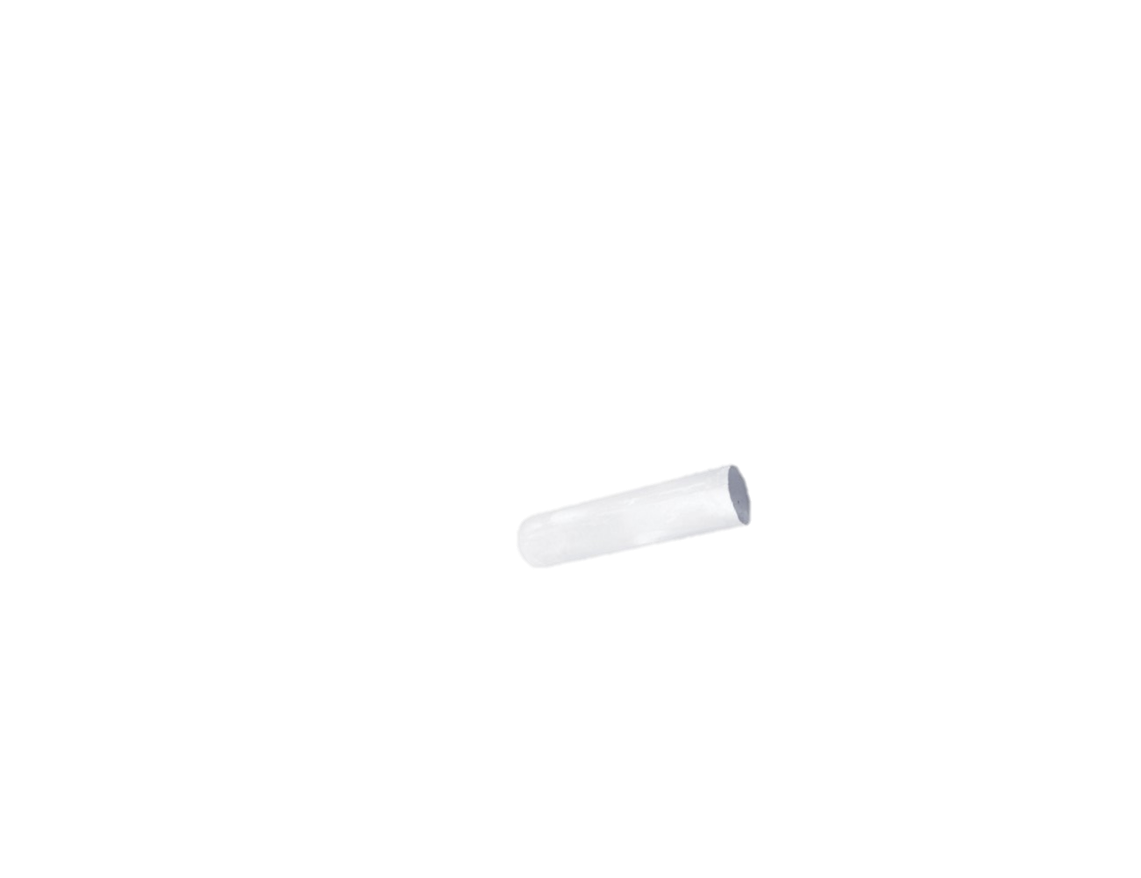 C5
Conjugaison
Passé composé de l’indicatif
Présent de l’impératif
Présent de l’indicatif
Passé simple de l’indicatif
Futur simple de l’indicatif
Imparfait de l’indicatif
Présent du conditionnel
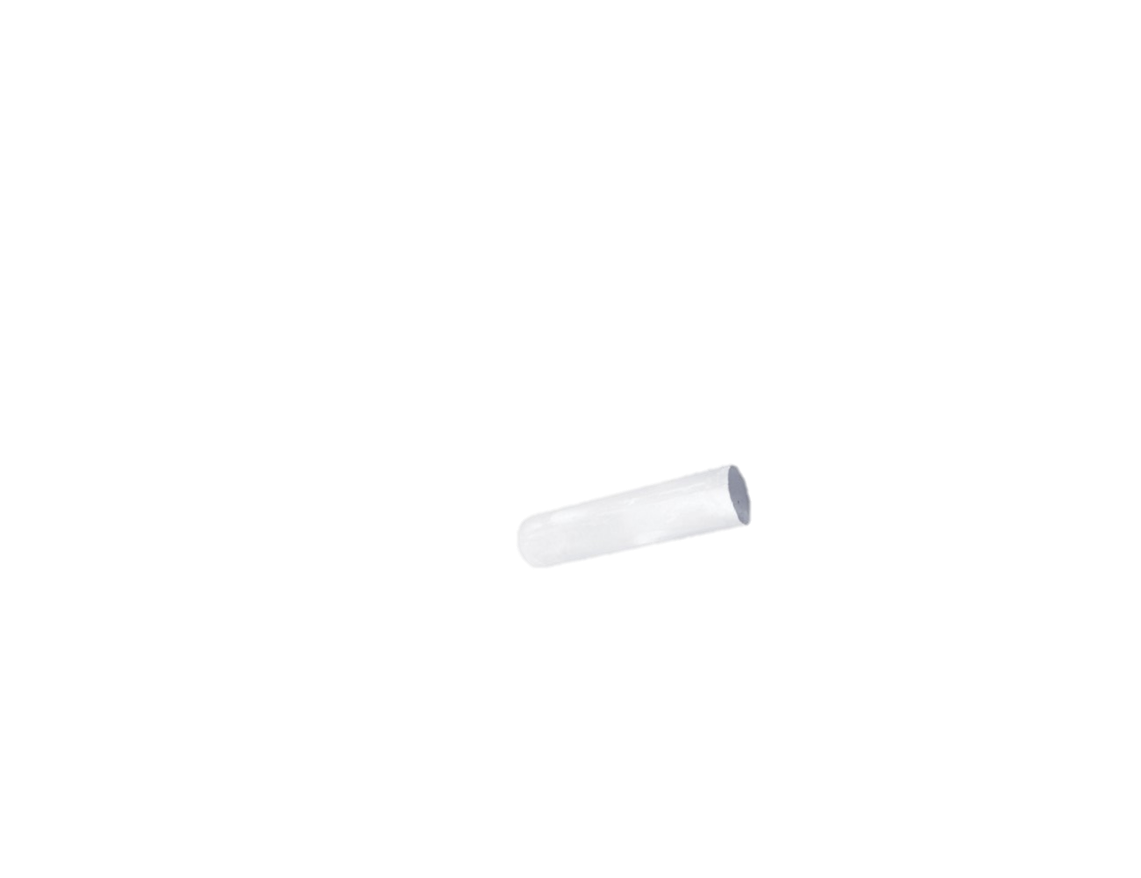 C5
Conjugaison
Imparfait de l’indicatif
L’imparfait de l’indicatif
L’imparfait est un temps courant utilisé à l’oral aussi bien qu’à l’écrit.
L’imparfait de l’indicatif
L’imparfait est un temps courant utilisé à l’oral aussi bien qu’à l’écrit.
Il est donc très important de le maîtriser afin de ne pas faire d’erreurs orthographiques.
L’imparfait de l’indicatif
L’imparfait est un temps courant utilisé à l’oral aussi bien qu’à l’écrit.
Il est donc très important de le maîtriser afin de ne pas faire d’erreurs orthographiques.
L’imparfait de l’indicatif
C’est un temps du passé. Il permet donc d’exprimer des actions qui sont déjà réalisées au moment où on parle.
L’imparfait de l’indicatif
On l’utilise pour exprimer une habitude que l’on avait dans le passé .
 En petite section, j’emmenais mon doudou à l’école.
L’imparfait de l’indicatif
On l’utilise pour exprimer une habitude que l’on avait dans le passé .
 En petite section, j’emmenais mon doudou à l’école.
On l’utilise pour décrire un paysage.
Un épais brouillard recouvrait la campagne.
L’imparfait de l’indicatif
On l’utilise pour exprimer une habitude que l’on avait dans le passé .
 En petite section, j’emmenais mon doudou à l’école.
On l’utilise pour décrire un paysage.
Un épais brouillard recouvrait la campagne.
On l’utilise pour exprimer une  action qui était en train de se passer quand un évènement est apparu.
Je me promenais le long de la Mayenne quand l’orage a éclaté.
Apprenons maintenant à conjuguer l’imparfait
Apprenons maintenant à conjuguer l’imparfait
Les terminaisons de l’imparfait sont toujours identiques :
Apprenons maintenant à conjuguer l’imparfait
Les terminaisons de l’imparfait sont toujours identiques :
je 		 	ais
tu 		 	ais
      il, elle et on 		 	   ait
                   nous 		 	   ions
vous 		 	   iez
Ils et elles 		 	   aient
Apprenons maintenant à conjuguer l’imparfait
Les terminaisons de l’imparfait sont toujours identiques :
je 		 	ais
tu 		 	ais
      il, elle et on 		 	   ait
                   nous 		 	   ions
vous 		 	   iez
Ils et elles 		 	   aient
Apprenons maintenant à conjuguer l’imparfait
Les terminaisons de l’imparfait sont toujours identiques :
je 		 	ais
tu 		 	ais
      il, elle et on 		 	   ait
                   nous 		 	   ions
vous 		 	   iez
Ils et elles 		 	   aient
Apprenons maintenant à conjuguer l’imparfait
Les terminaisons de l’imparfait sont toujours identiques :
je 		 	ais
tu 		 	ais
      il, elle et on 		 	   ait
                   nous 		 	   ions
vous 		 	   iez
Apprenons maintenant à conjuguer l’imparfait
Les terminaisons de l’imparfait sont toujours identiques :
je 		 	ais
tu 		 	ais
      il, elle et on 		 	   ait
                   nous 		 	   ions
vous 		 	   iez
Apprenons maintenant à conjuguer l’imparfait
Les terminaisons de l’imparfait sont toujours identiques :
je 		 	ais
tu 		 	ais
      il, elle et on 		 	   ait
                   nous 		 	   ions
vous 		 	   iez
ils et elles 		 	   aient
Les verbes en -er
Les verbes en -er
Les verbes en -er
Les verbes en -er
Les verbes en -er
Les verbes en -er
Les verbes en -er
Les verbes en -er
Les verbes en -er
Les verbes en -er
Les verbes en -er
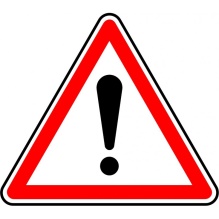 Les verbes en -er
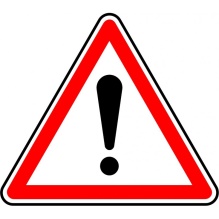 Les verbes en -er
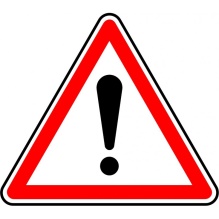 Les verbes en -er
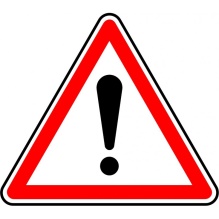 Les verbes en –ir du 2ème groupe
Les verbes en –ir du 2ème groupe
Les autres verbes (3ème groupe)
Le principe est toujours le même :
Je prends le radical du verbe
J’ajoute les terminaisons
Pour trouver l’imparfait d’un verbe, j’utilise la formule : 
« L’année dernière, tous les jours… »

(prendre) 

L’année dernière, tous les jours, je prenais…
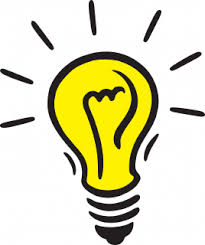 Quelques verbes irréguliers à connaître…
Quelques verbes irréguliers à connaître…
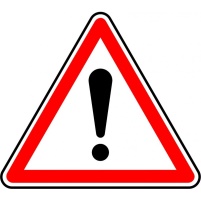 Notez bien le changement d’accent !
Quelques verbes irréguliers à connaître…
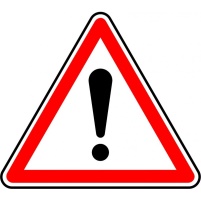 Attention, ça ne s’écrit pas comme ça se prononce !
Quelques verbes irréguliers à connaître…
Quelques verbes irréguliers à connaître…
Quelques verbes irréguliers à connaître…
Quelques verbes irréguliers à connaître…
Quelques verbes irréguliers à connaître…
En résumé…
L’imparfait
En résumé…
passé
L’imparfait
En résumé…
une habitude
une description
une action qui était en train de se passer au moment où une autre action s’est produite
passé
L’imparfait
En résumé…
une habitude
une description
une action qui était en train de se passer au moment où une autre action s’est produite
passé
L’imparfait
Toujours les mêmes terminaisons :
ais, ais, ait, ions, iez, aient